Bipartisan Safer Communities Act (BSCA)
Stronger Connections Grant Program
1
Disclaimer
The presentation has been funded with federal funds from the U.S. Department of Education; however, the content shared by Virginia Department of Education (VDOE) and other presenters does not necessarily represent the policies or views of the U. S. Department of Education, and you should not assume endorsement by the federal government.
2
Housekeeping
All participants have been muted.
If you are joining by phone, make sure that your microphone is muted.
Type all questions into the chat box.
This meeting will be recorded and posted on the Stronger Connections Grant website.
3
Overview
The Bipartisan Safer Communities Act (BSCA) provides $1 billion in funding to State educational agencies (SEAs) to be distributed under Title IV, Part A of the Elementary and Secondary Education Act of 1965 (ESEA). The BSCA specifies that SEAs must make competitive subgrants to high-need local educational agencies (LEAs), as determined by the SEA, for activities to support safe and healthy students under section 4108 of the ESEA. The BSCA requires an SEA to define “high-need LEA” for the purposes of eligibility for Stronger Connections funds.
4
Define “High-Need” LEA
USED has stated that the State Educational Agency (SEA) has the authority to define “high-need LEA.” 
USED gave the examples of “an LEA with a high rate of poverty and with one or more of the following characteristics: high student-to-mental health professional ratio; high rates of chronic absenteeism, exclusionary discipline, referrals to the juvenile justice system, bullying/harassment, community and school violence, or substance abuse; or has experienced a natural disaster or traumatic event.”
5
Virginia’s Definition
An LEA will be identified as a “high-need LEA” based on an evaluation rubric that considers: 
1) Incidents of “Early Warning Indicators for School Violence”; 
2) The school division’s chronic absenteeism rate; 
3) The school division’s student-to-staff ratio of counselors, school psychologists, and social workers; and 
4) The school division’s participation in the Rural and Low-Income School Program (Title V, Part B of the ESEA) or the Small, Rural School Achievement Program (SRSA).
6
Evaluation Criteria
7
Evaluation Criteria For Eligibility
Divisions that score 40 points or higher on the evaluation criteria will be identified as high needs by the Department and eligible for a grant award.
8
Evaluation Criteria I
Criteria I: Early Warning Indicators for School Violence**
9
Evaluation Criteria I (continued)
Criteria I: Early Warning Indicators for School Violence**
10
Evaluation Criteria I (continued 2)
** Reporting is based on Student Behavior and Administrative Response Collection (SBAR) submitted by school divisions to the Virginia Department of Education (VDOE). Early Warning Indicators for School Violence include all data reported to the VDOE (through SBAR) under “Behaviors to Determine Persistently Dangerous Schools” and certain/limited “Behaviors that Endanger Self or Others.”
11
Evaluation Criteria II
Criteria II: Chronic Absenteeism
In the Standards of Accreditation, performance on this Chronic Absenteeism indicator is rated as follows:
12
Evaluation Criteria III
Criteria III: Student-to-Staff Ratios
13
Evaluation Criteria IV
Criteria IV: Rural and Low-Income Schools
The ESEA specifies the following eligibility criteria for Title V, Part B, Subpart 2, funds: 
20 percent or more of the children ages 5-17 served by the division are from families with incomes below the poverty line; and 
all public schools in the division have a locale code of 32, 33, 41, 42, or 43. Locale codes are assigned to schools by the National Center for Education Statistics according to the physical address of each school that is matched against a geographic database maintained by the U.S. Census Bureau.
14
Uses of Funds
15
Allowable Use of Funds
Virginia’s Stronger Connections Grant program will address student health and safety by providing funding to school divisions to promote school safety, including school hardening.
16
School Hardening: crime prevention through environmental design
Voice and video internal communication systems
Technology hardware equipment to support mass notifications systems 
Hurricane or Ballistic Security window film 
Motion detection systems 
Technology equipment and software to support security systems 
Classroom security door hardware 
Security door hardware or electronic card access systems for main entrance and other points of entry 
Visitor I.D. badging system 
Security scanning equipment 
Surveillance cameras (mounted on interior/exterior walls and existing site structures) 
Site surveillance cameras
17
School Hardening: crime prevention through environmental design (Continued)
Hand-held two-way radios 
Push to talk wireless communications systems 
Security alarm systems 
Security panic systems
Security lighting systems (mounted on interior/exterior walls and existing site structures) 
Uninterrupted power supply to support the security equipment (UPS)
Gunshot Detection System
Vaping Detectors 
Security related devices located inside school buses (interior security cameras, two-way talk radios) that serve bus routes for the school listed in this application 
School/Parent emergency or protective notification systems
This list not all inclusive.  Any non-construction purchase or upgrade of equipment, systems, or tools that increase school safety will be considered for allowability
18
Threat Assessment Data and Response
Materials and data collection related to the comprehensive planning of school divisions to address data-based needs in school safety and school climate 
An LEA may consider evidence-based school safety interventions as part of a multifaceted, comprehensive school climate plan designed to improve student safety, health, well-being, and academic development.
19
School Resource Officer (SRO) and School Security Officer (SSO)
Funding to localities to place either a School Resource Officer in elementary and secondary schools where none currently exist
Expenses related to the equipment necessary for uniformed school resource officers and the enhancement of the school-law enforcement partnership training
20
School Resource Officer (SRO) and School Security Officer (SSO) Definitions
A “School Resource Officer” means a certified law enforcement officer hired by a local law enforcement agency to provide law enforcement and security services to Virginia public schools. An SRO may be a full-time or part-time employee of a law enforcement agency. 
A “School Security Officer” is defined as an individual who is employed by a local school board for the purpose of maintaining order and discipline, preventing crime, investigating violations of school board policies, and detaining students violating the law or school board policies on school property or at school-sponsored events. An SSO may be a full-time or part-time employee.
21
SRO and SSO Requirements
If an LEA chooses to use funds for this purpose, it must implement high-quality practices in the training and use of SROs in schools consistent with the Guiding Principles for SROs published by the U.S. Department of Justice and School-Law Enforcement Partnership Guide .
A Memorandum of Understanding (MOU), pursuant to § 22.1-280.2:3 of the Code of Virginia, must be established between the school division and the law enforcement agency and reviewed at least once every two (2) years. 
Model MOU
Virginia Department of Criminal Justice Services
22
Contact Information for VDCJS
Kim Simon
SRO Training and Program Coordinator
kim.simon@dcjs.virginia.gov
804.997.1717

Danielle Clark
K-12 School Safety and Security Training Coordinator
danielle.clark@dcjs.virginia.gov
804.877.6638
23
Administrative Costs
LEAs may not spend more than two percent of their SSAE funds on administrative costs. 
The administrative cap applies to the combined claims for indirect costs and direct administrative costs, divisions may not be able to claim the entirety of their indirect costs. 
The amount unrecovered may not be shifted to another federal award.
24
Prohibited Uses of Funds
Stronger Connections funds may not be used for the following
to arm teachers or other individuals, or to provide training in the use of weapons
school construction
May not be transferred in whole or in part, to an authorized ESEA program consistent with section 5103 of the ESEA
25
Supplement Not Supplant
Stronger Connections funds must supplement, and not supplant, other non-Federal funds that would otherwise be used to pay for authorized activities.

Supplanting is presumed when:
An LEA uses SSAE funds to pay for an activity that is required by federal, state or local law, or
An LEA uses SSAE funds to pay for an activity that was supported using state or local funds the previous year.
26
Equitable Services
27
Equitable Services Provision
Each eligible LEA receiving a Stronger Connections subgrant must, after timely and meaningful consultation with appropriate private school officials, provide eligible private school students and educators services and other benefits that are equitable in comparison to services and other benefits provided with Stronger Connections funds to public school students and educators. (ESEA section 8501(a)(1), (3)(A)).
28
Equitable Services – Pre Award
Must consult with appropriate private school officials before the entity makes any decision that affects the opportunities of eligible private school children and educators to participate (ESEA section 8501(c)(3)). Such consultation might include a brief survey of non-public schools or other information gathering to indicate the schools’ interest in participating and the population to be served. Such consultation will allow the LEA to consider the needs of all students and educators—both public and private—in developing its application, and to include the projected costs for equitable services in the application.
29
Equitable Services – Post Award
If an LEA is successful in receiving a Stronger Connections subgrant, it must continue to consult with interested private school officials on the specific services the LEA will provide students and educators, consistent with the LEA’s approved application, including any limitations or priorities established by the SEA.
30
Application
31
Application Process
The VDOE will make $16,384,550 available to high-need school divisions through this competitive grant program.  Typical division grant awards will range from $300,000 to $350,000 depending on availability of funds and allowability of expenditures. 
Applications for Stronger Connections competitive grant funds must be received by Tuesday, August 1, 2023.  The completed application and attachments may be emailed to ESSA@doe.virginia.gov.
Stronger Connections funds are available for obligation by SEAs and LEAs through September 30, 2026. 
These grant funds do not require a match.
32
Application Walkthrough
33
Review of Applications
Divisions that meet the criteria (40 points or higher on the high need LEA rubric) 
These divisions are eligible to apply for the SCG award, up to the maximum amount of $350,000.
Any divisions that did not score a 40 or higher on the high need LEA rubric will be eligible to apply and be awarded funds based on a competitive process ONLY IF 
All high needs divisions do not apply and/or do not ask for the full amount of funding leaving VDOE with additional funds to allocate. 
These divisions’ applications will be evaluated and awarded on a competitive basis, with points awarded for “Use of Funds” and “Program Evaluation and Measurable Objectives.”
34
Stronger Connections Summit
When: September 2023
Where: Williamsburg Area
Attendance is required at the Stronger Connection Summit for technical assistance training.  
Division are encouraged to send teams that may include principals, administration, SROs, SSOs, and other staff responsible for school safety.
35
Questions
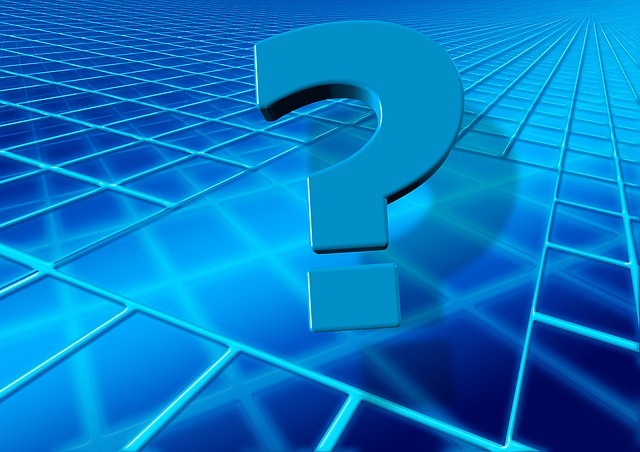 36
Contact Information
Megan Moore, Director
Megan.Moore@doe.virginia.gov
804-225-2079

Marsha Granderson, Title IV Coordinator
Marsha.Granderson@doe.virginia.gov
804-786-1993
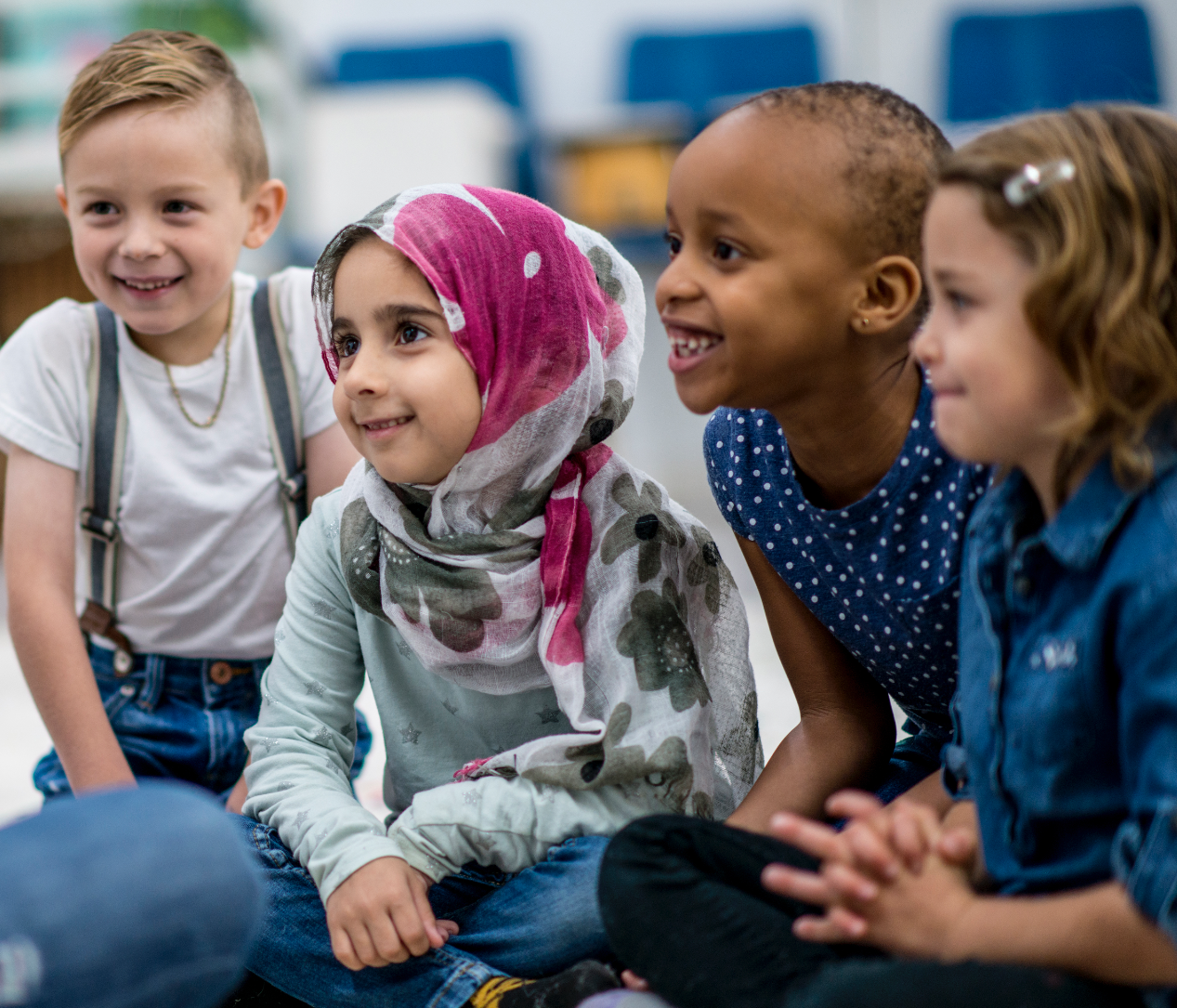